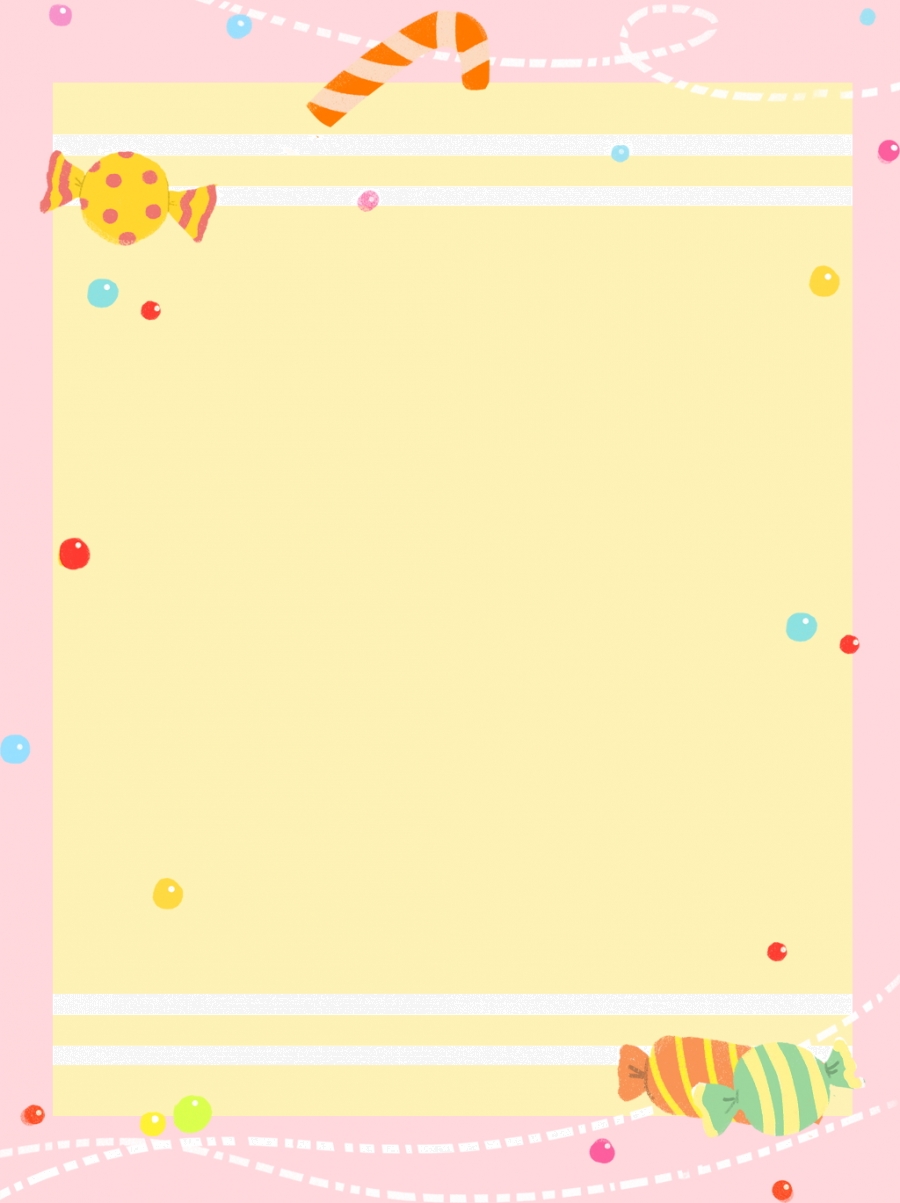 CHÀO MỪNG CÁC CON
ĐẾN VỚI TIẾT HỌC
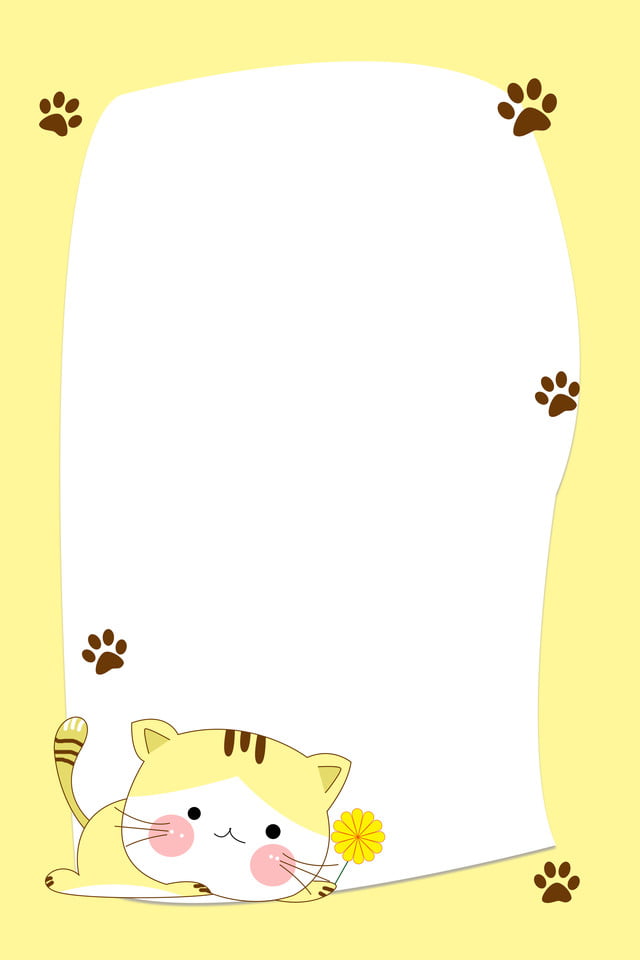 Toán
Lít (78)
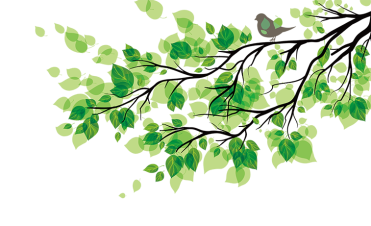 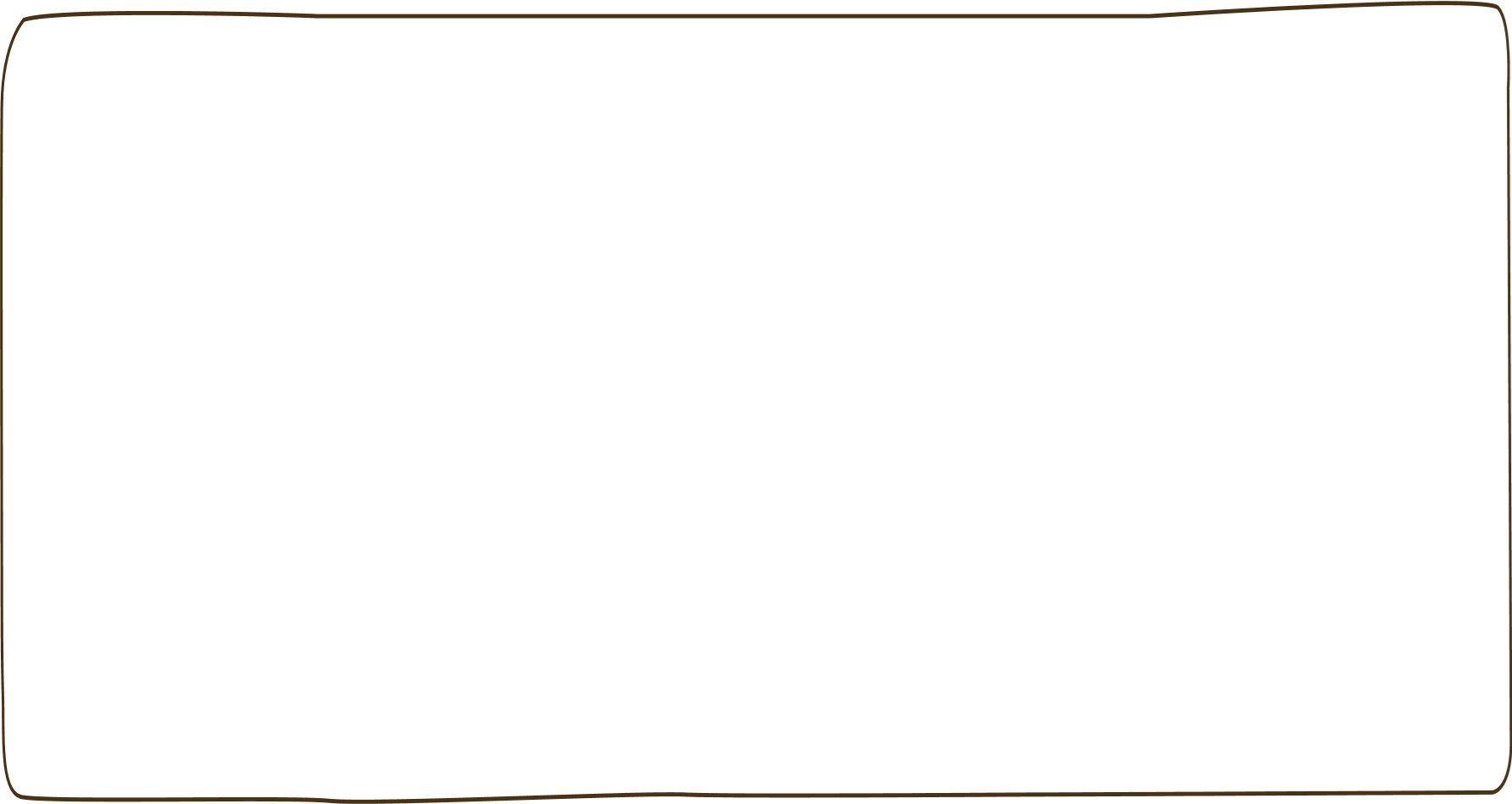 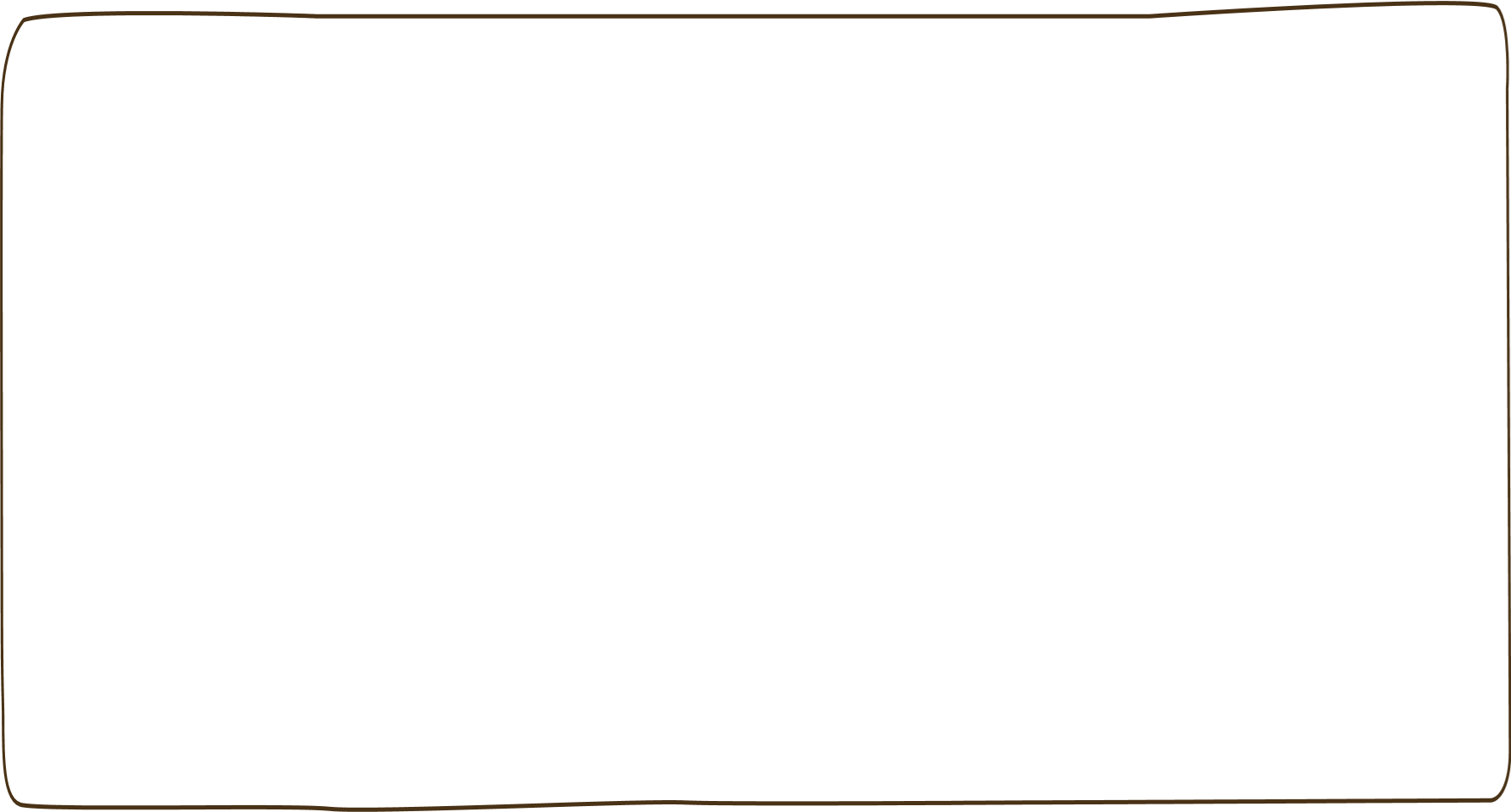 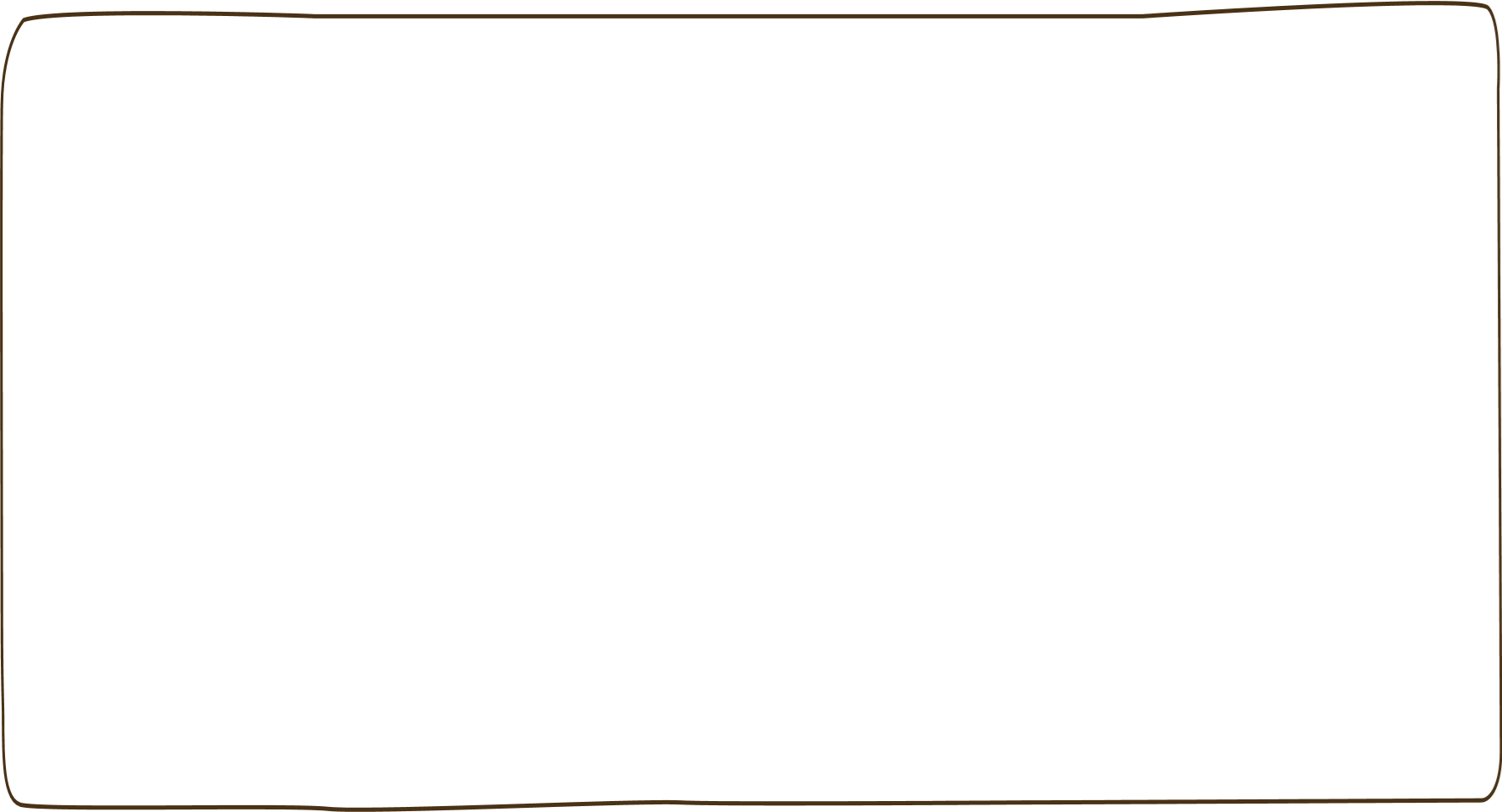 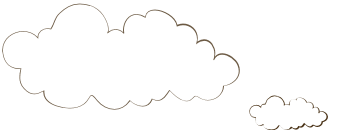 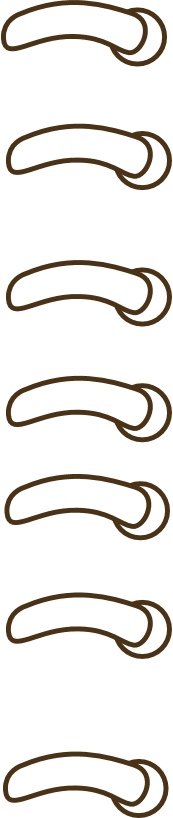 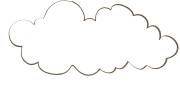 Yêu cầu cần đạt
- Biết cảm nhận về sức chứa của một vật. Biết lít là đơn vị đo dung tích, đọc rõ tên và kí hiệu của nó.
- Biết thực hiện phép cộng, phép trừ với các số kèm theo đơn vị lít.
- Phát triển các năng  lực toán học.
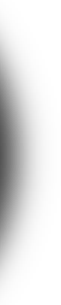 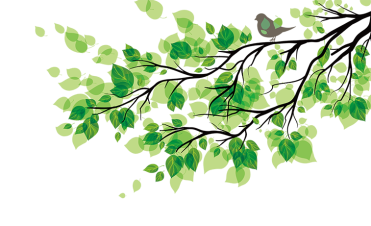 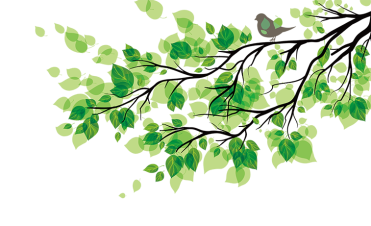 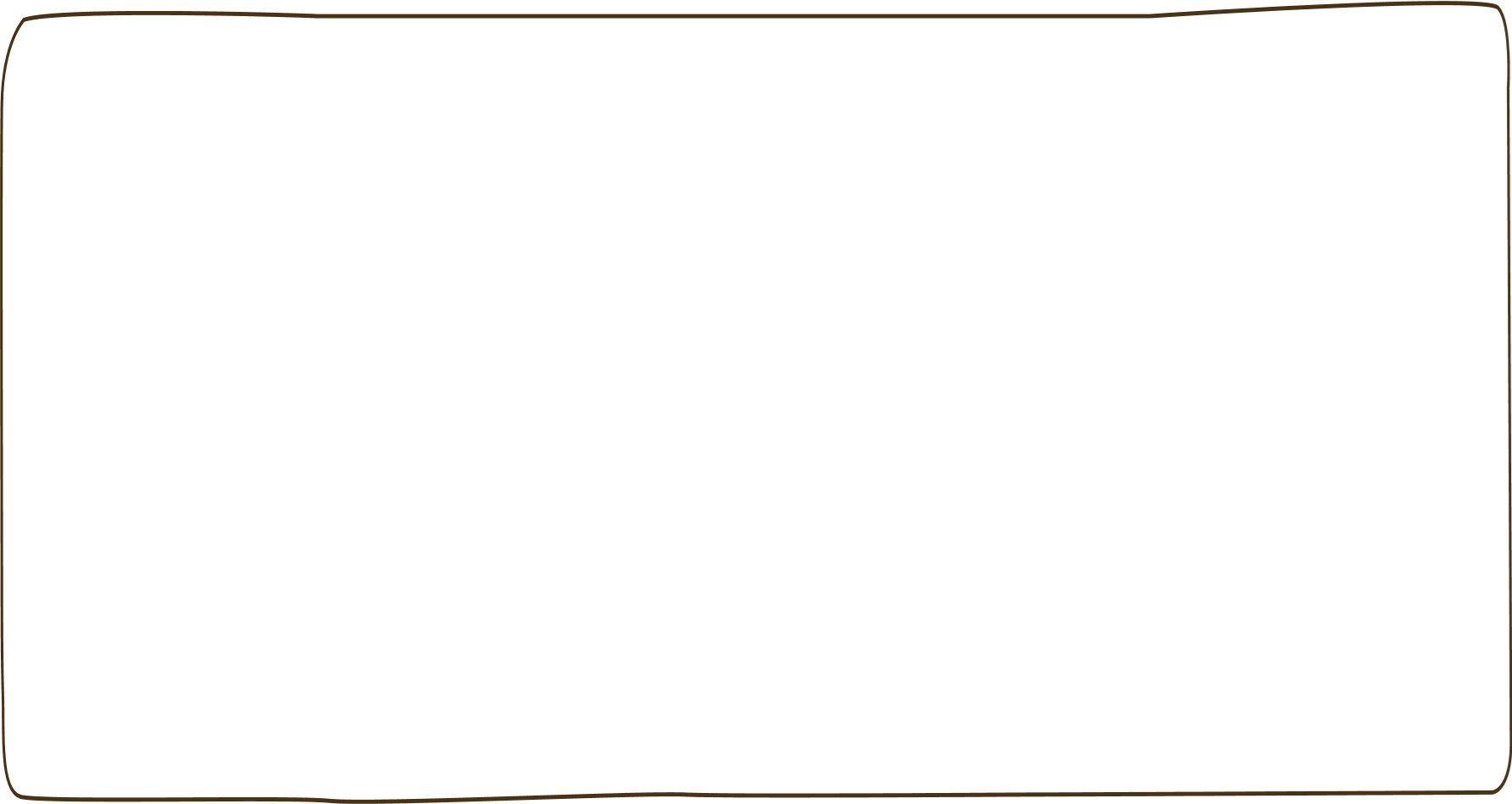 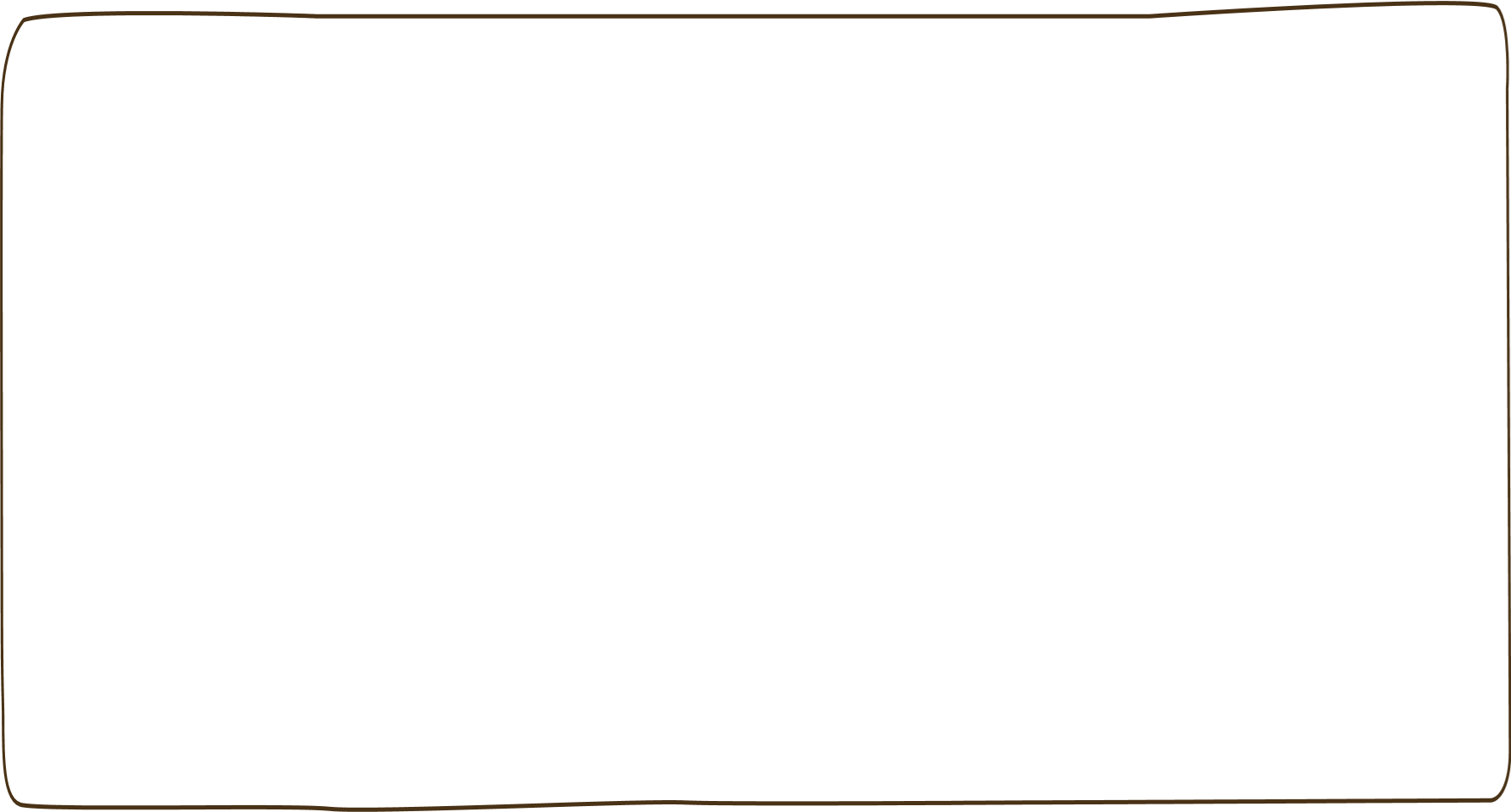 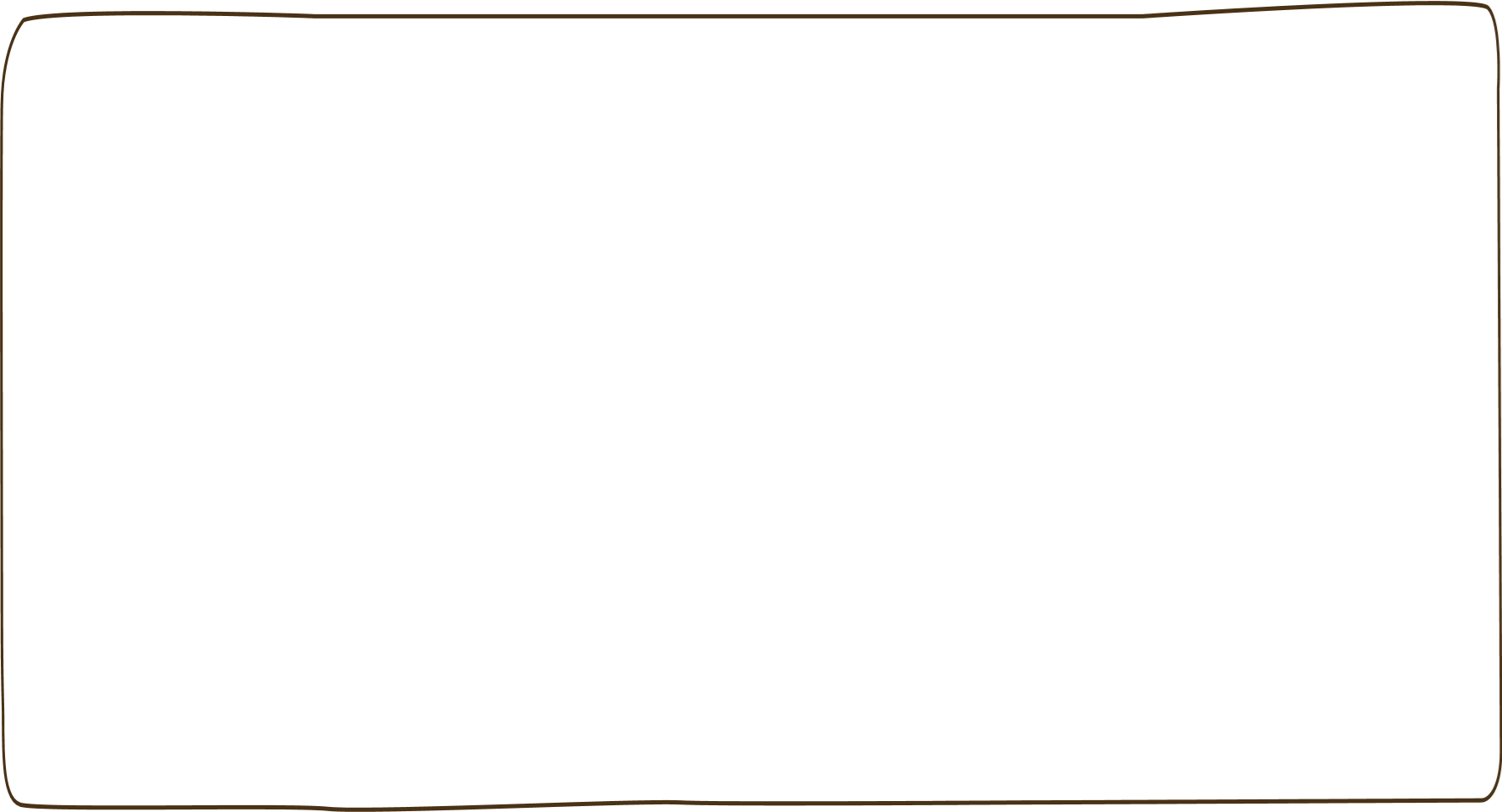 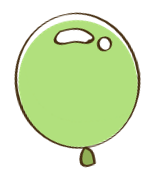 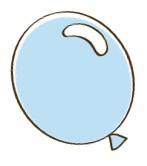 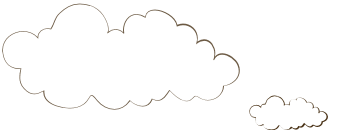 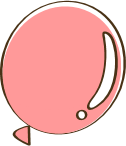 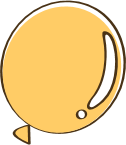 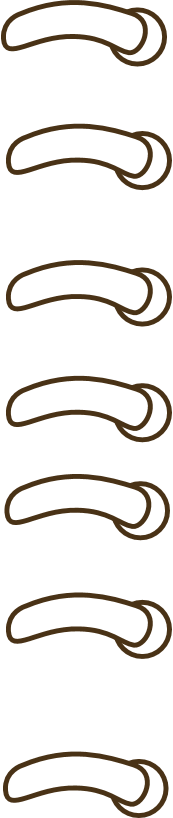 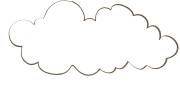 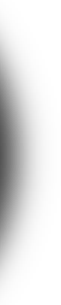 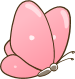 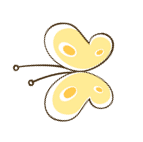 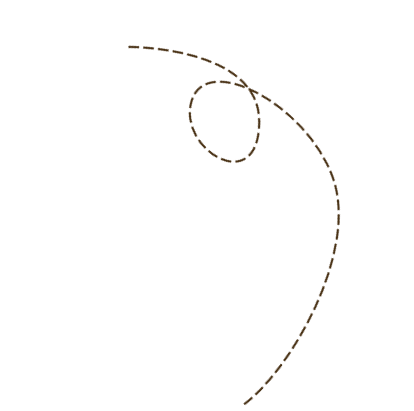 Khám phá
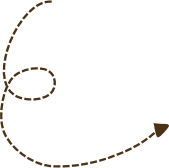 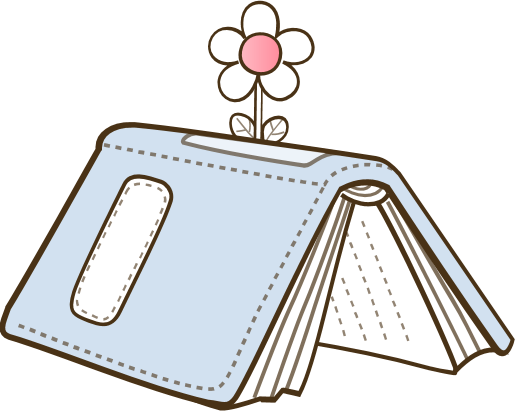 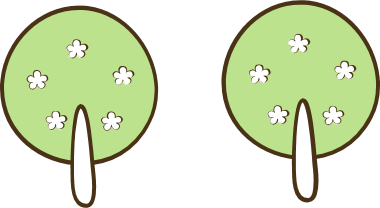 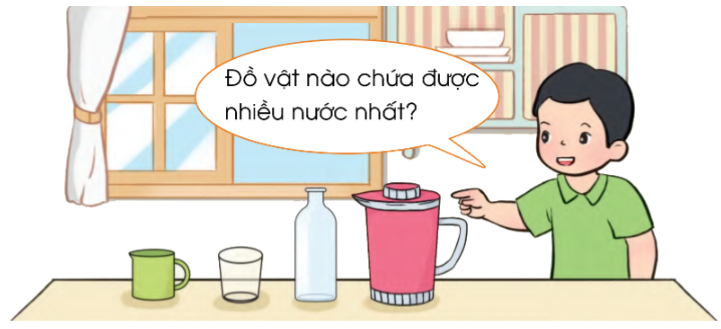 - Con hãy ước lượng xem đồ vật nào chứa được nhiều nước hơn, đồ vật nào chứa được ít nước hơn?
- Đồ vật nào chứa được nhiều nước nhất?
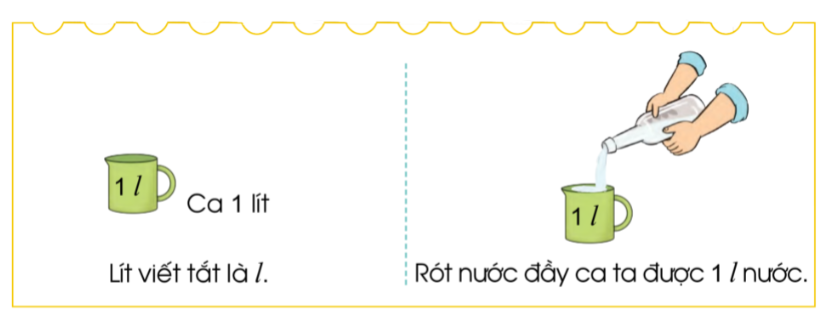 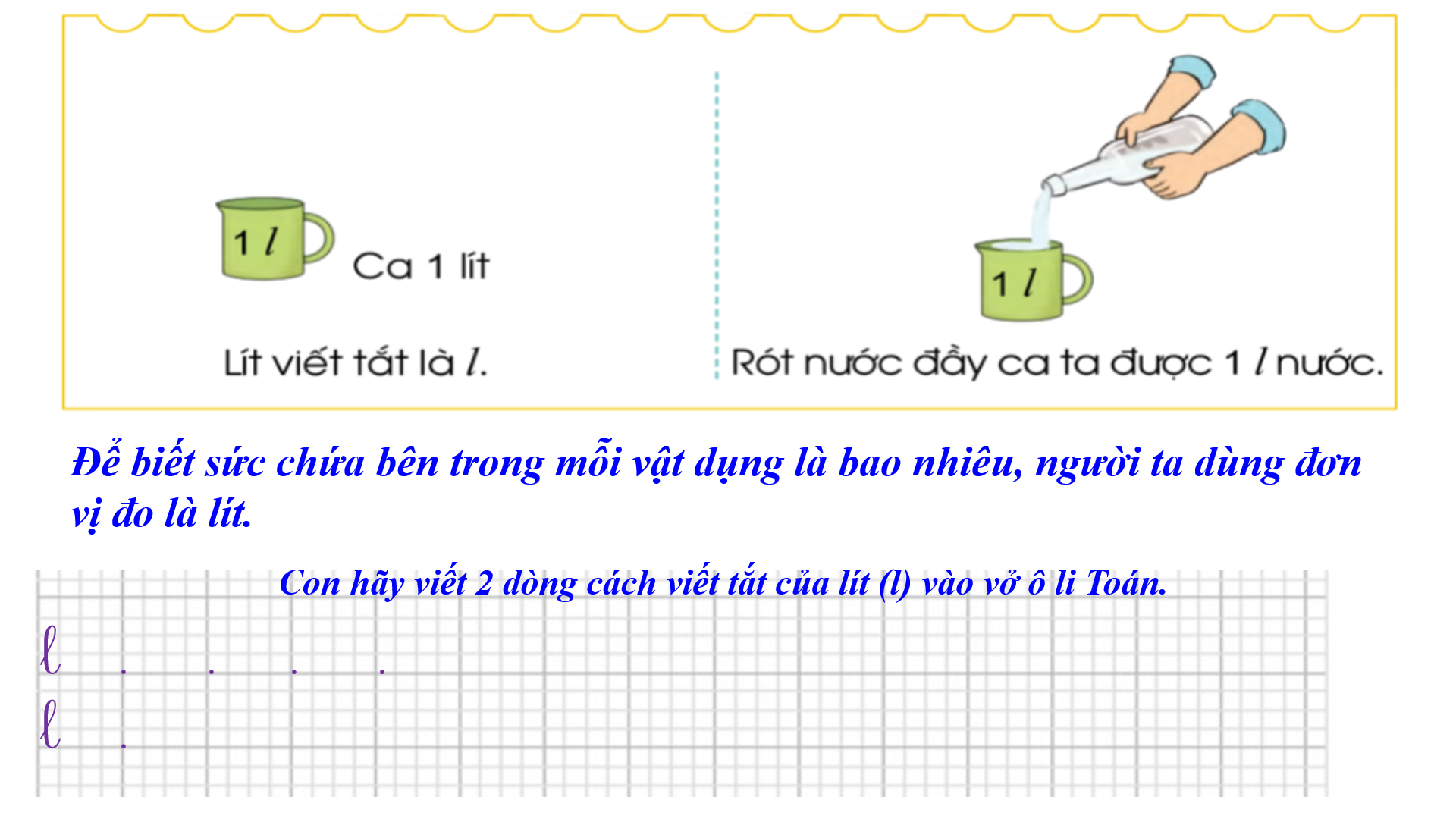 Để biết sức chứa bên trong mỗi vật dụng là bao nhiêu, người ta dùng đơn vị đo là lít.
Con hãy viết 2 dòng cách viết tắt của lít (l) vào vở ô li Toán.
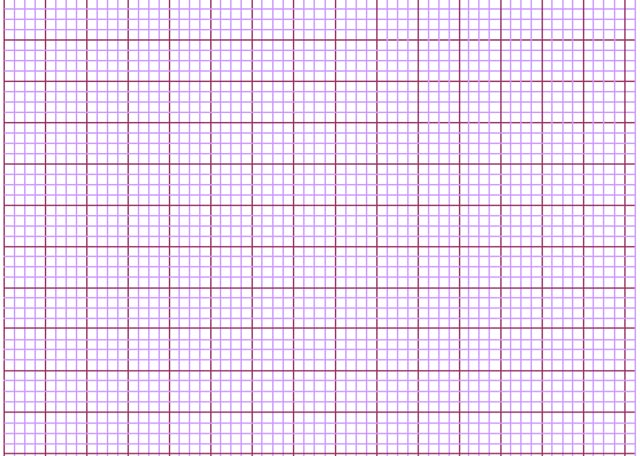 l   .    . 	  .    .
l   .
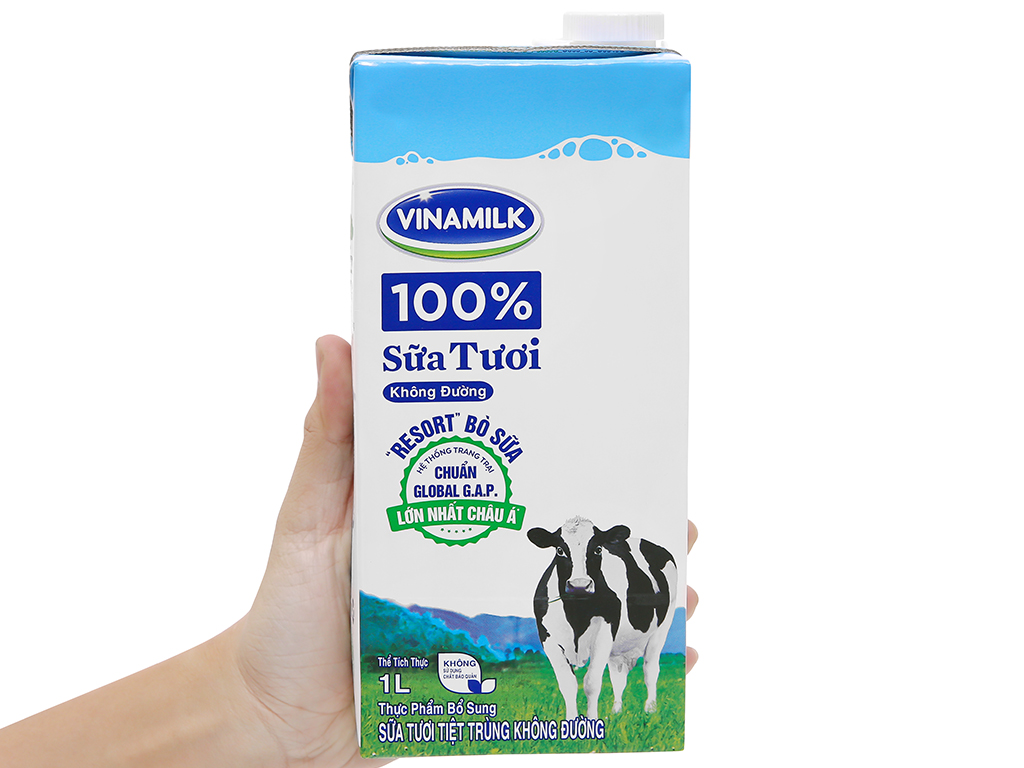 Hộp sữa tươi này có dung tích là 1l
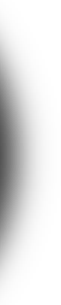 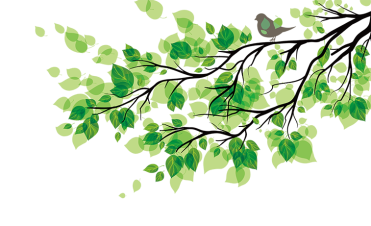 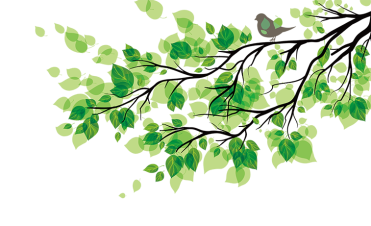 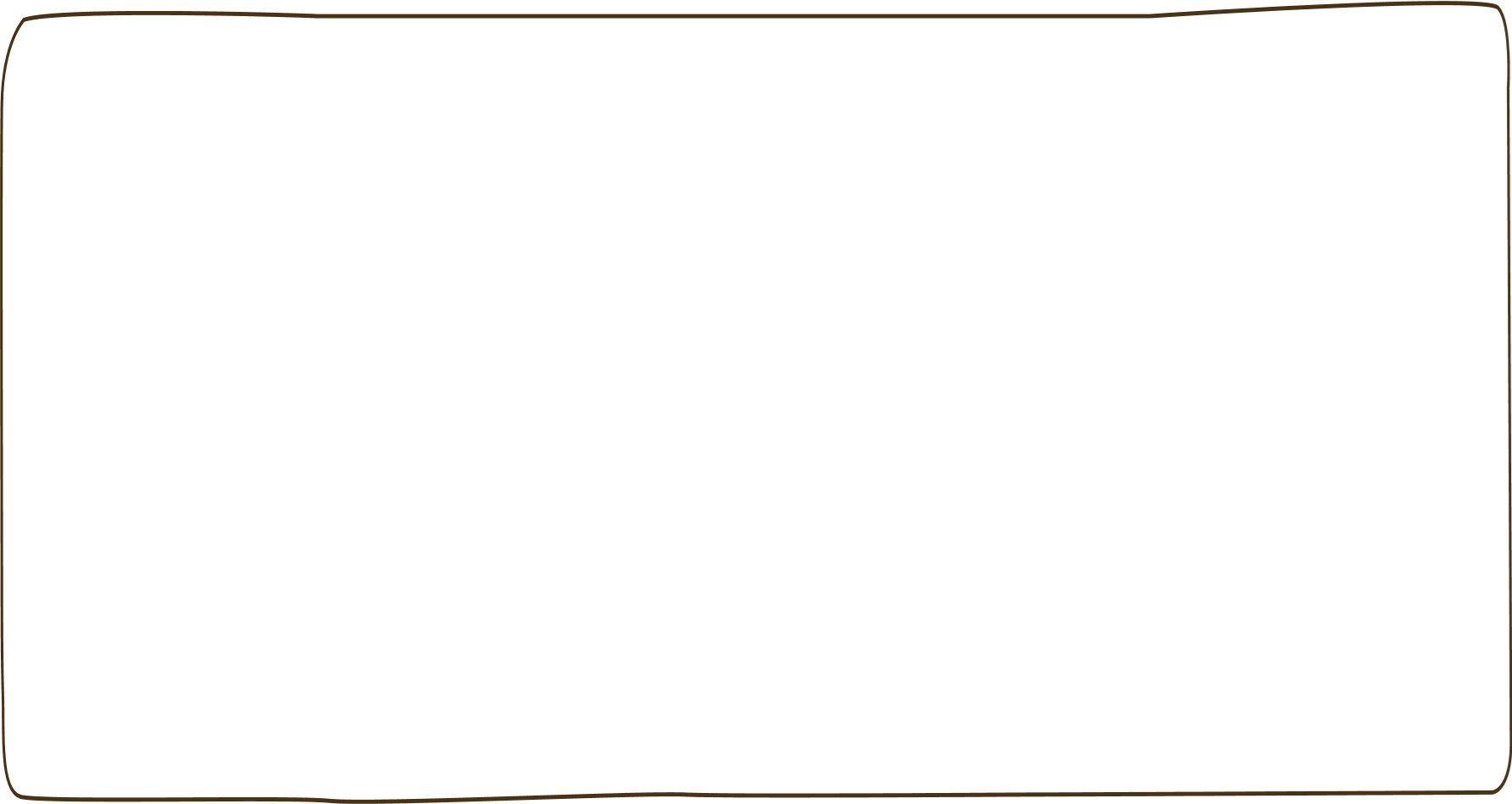 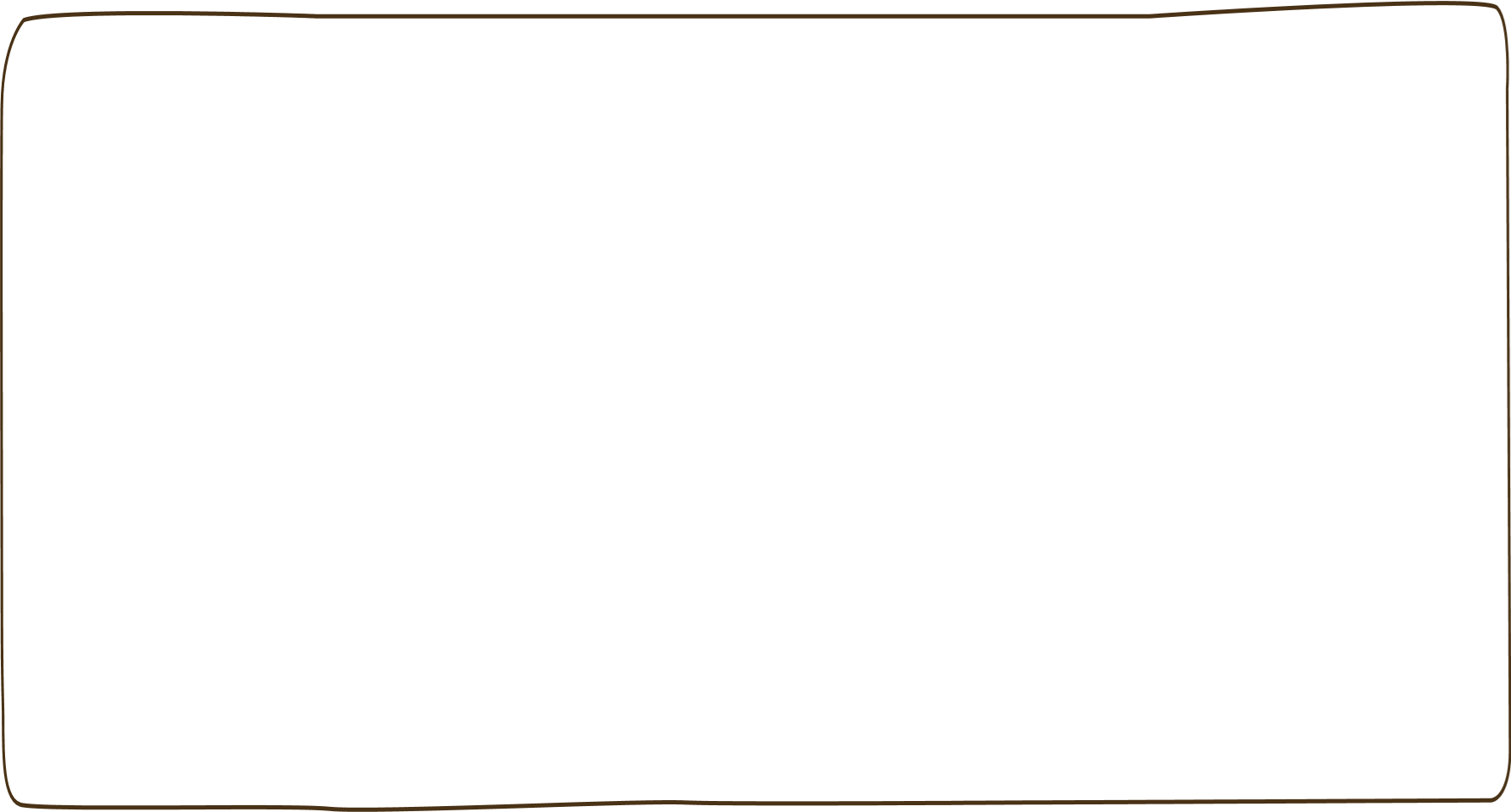 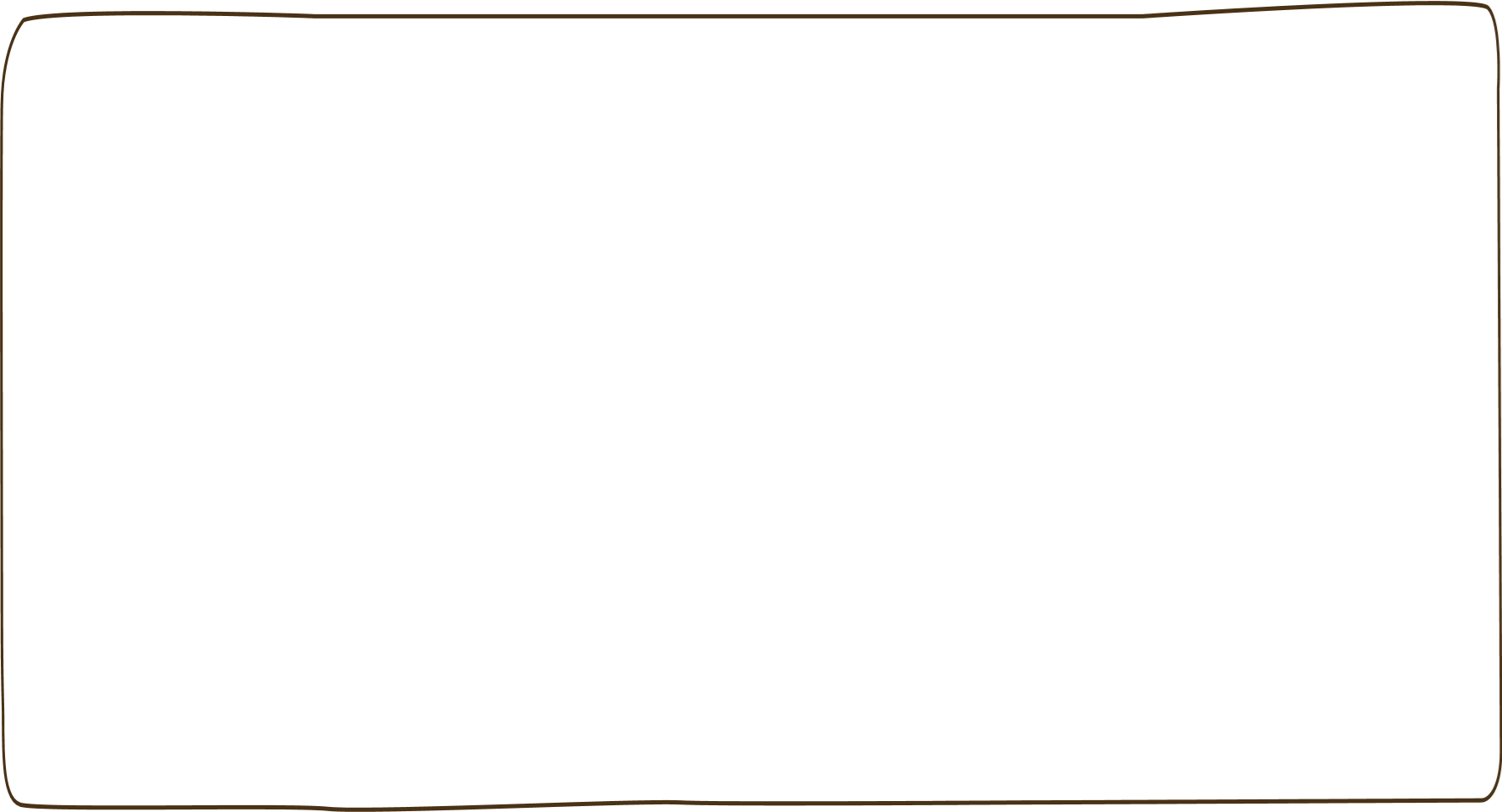 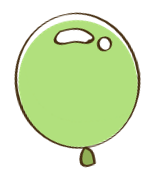 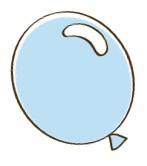 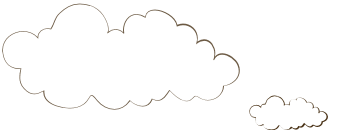 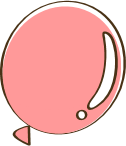 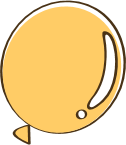 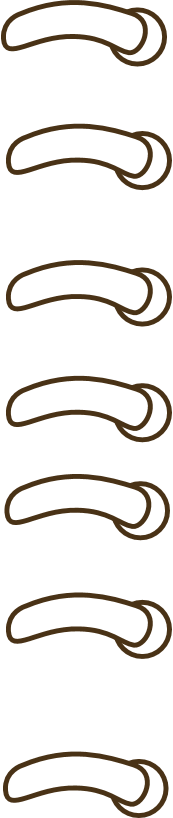 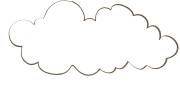 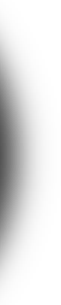 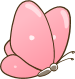 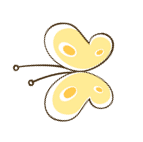 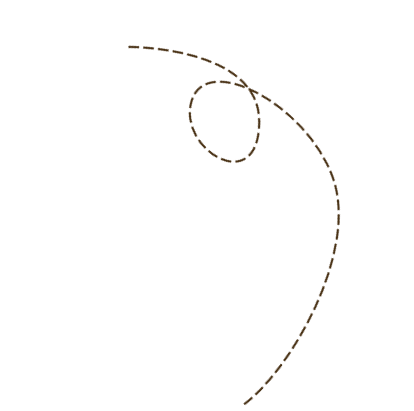 Luyện tập
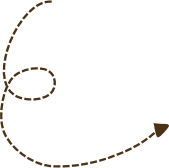 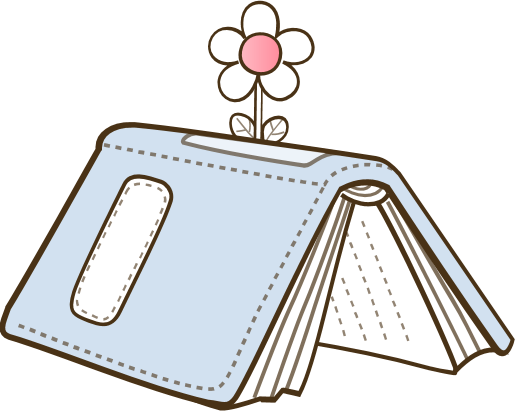 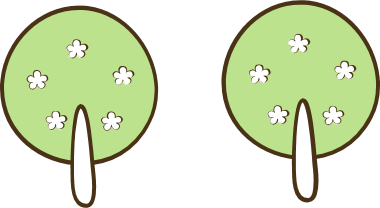 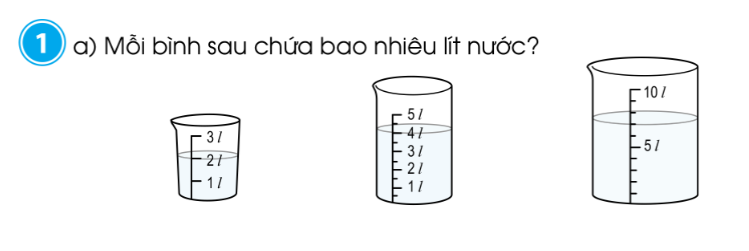 3
2
1
7l
6l
4l
3l
2l
1l
4 l
2 l
7 l
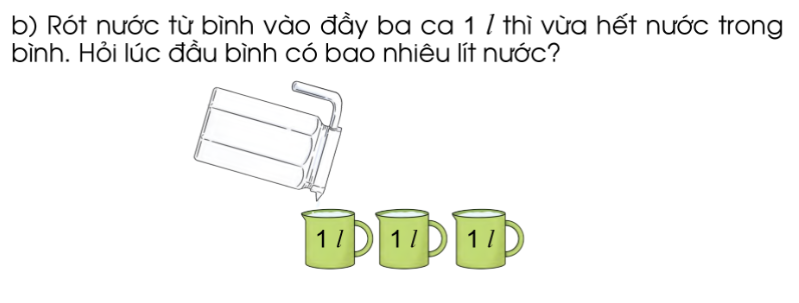 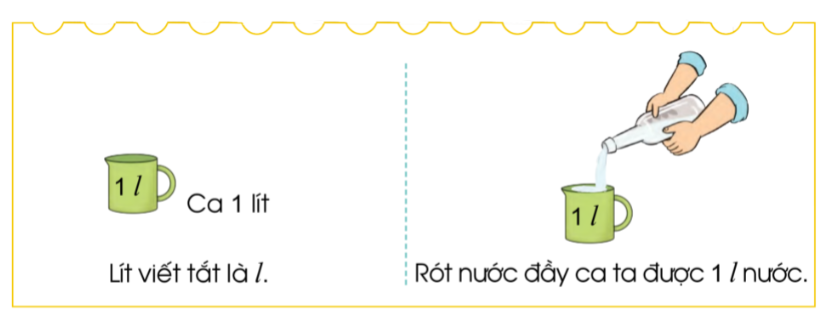 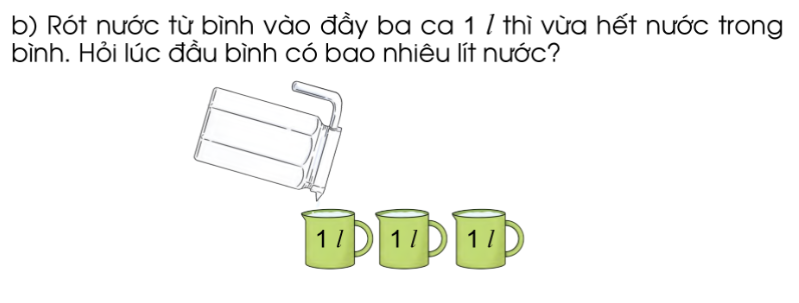 Lúc đầu bình có  3l  nước.
Lúc đầu bình có …l  nước.
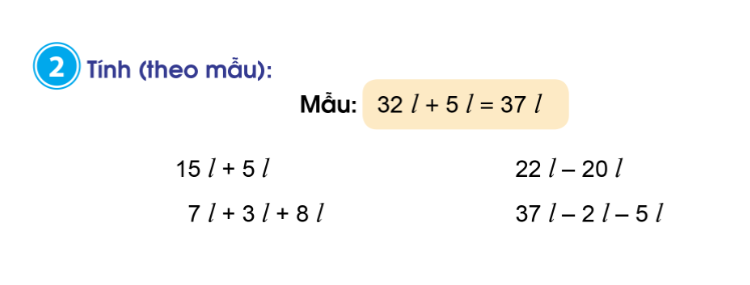 Thứ hai ngày 5 tháng 12 năm 2022
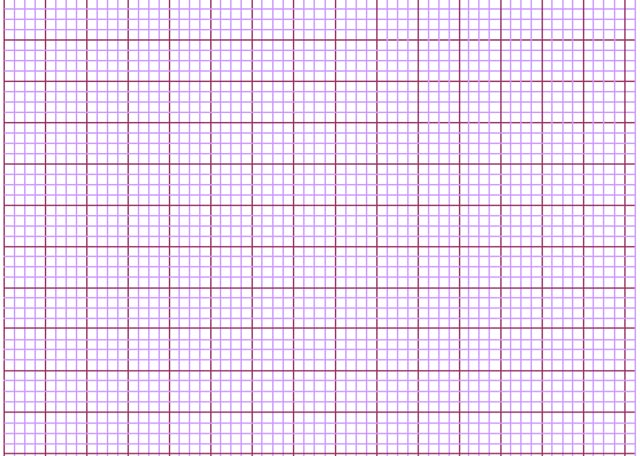 Toán
			 Lít (78)
 l   l    .    .     .    .    .    .     .    .    .     .    .
 l   .    .     .     .    .    .    .     .    .    .     .    .

Bài 2. Tính (theo mẫu):
 15l + 5l = … l	                22l – 20l = … l
 7l + 3l + 8l = 10l - … l       37l – 2l – 5l = …l – … l
                     = … l                                     = … l
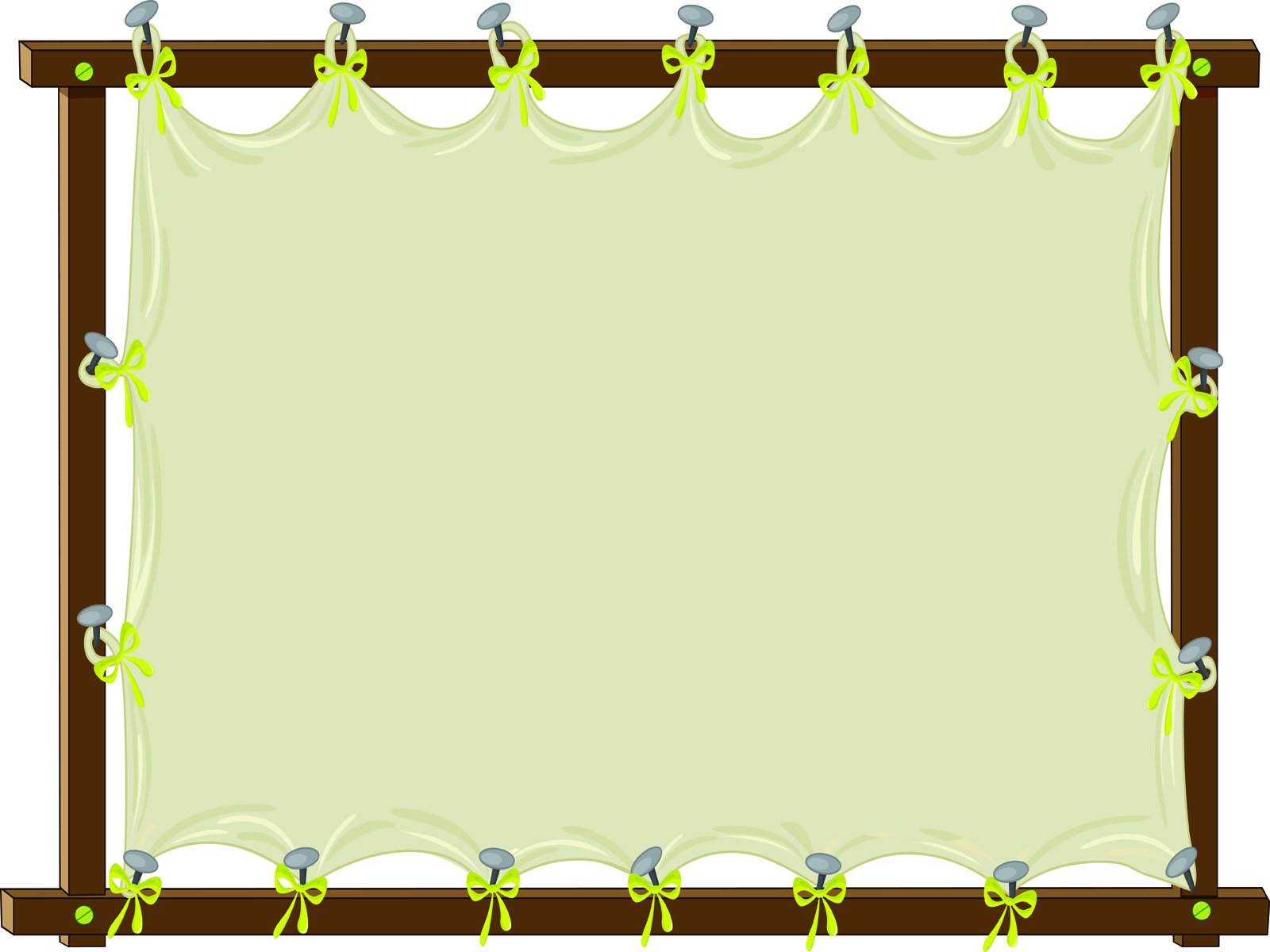 DẶN DÒ
Hoàn thành bài 2 vào vở ô li Toán.
Xem bài Lít (trang 79).